Anti-money laundering - what you need to know
Zoë Allen-Robinson,
AML Proactive Supervision Manager
Money laundering: Why do we care?
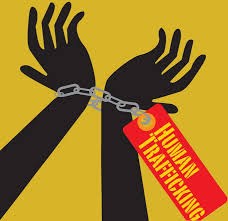 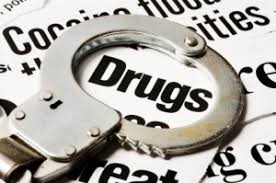 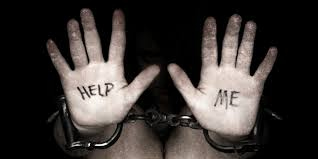 [Speaker Notes: The National crime agency said last week that organised crime is chronic and corrosive to the UK. 
They went on to say that organised crime kills more people per year than terrorism, war and natural disasters combined. 
4,500 organised crime groups
181,000 offenders linked to organised crime
Cost to UK of £37bn per year 
What we know is this: most drug dealers or those involved in organised crime consider prison time as part of doing business. The best way to deter organised crime is through stopping them from using profits.
It’s up to you as a gatekeeper to assets and mechanisms for hiding assets to be on the front line of stopping:
Drug dealing
Human trafficking
Corruption
Illegal arms dealing 
People trafficking]
What legislation applies to you?
ss.327, 328 & 329 Proceeds of Crime Act 2002
conceals, disguises, converts, transfers, removes from the UK
arranges the acquisition, retention, use or control of criminal property
uses or possesses criminal property
Placement/layering/integration: useful working definition of the process, but no legal basis
Reporting suspicion
Suspicious Activity Reports (SARs) by legal professionals up 4.29% last year 
Know the warning signs of money laundering – criminals are using solicitors to add a veneer of trust
Appoint and train an MLRO
Make sure staff know who to tell – make sure you have an internal suspicious activity report process
How and when to submit a SAR
If you are in the regulated sector, you must report suspicion of money laundering
Submit a SAR as soon as practical
Use the glossary codes 
Include: why you are suspicious, what the criminal property is, and the criminal act you want consent for (if applicable)
Money laundering regulations
Scope of the regulations:
Not all lawyers covered by the regulations
Focus is on activities that provide access to assets or markets
Three main categories: 
trust or company services provider
independent legal professional
tax adviser
New regulations
Came into force 10 January 2020 
Definitions:
Tax adviser definition expanded
Policies Controls and Procedures:
complex or unusually large transactions
assessment of new products practices 
information sharing within a group
What are your obligations?
Know your risk – firm wide and individual client and matters
Have robust policies controls and procedures
Train your staff
Identify and verify customers, their source of funds and wealth
Monitor business relationships
Report suspicious activity
Screen staff 
Keep records
Risk based approach – Reg 18
What we are looking for
What isn’t enough
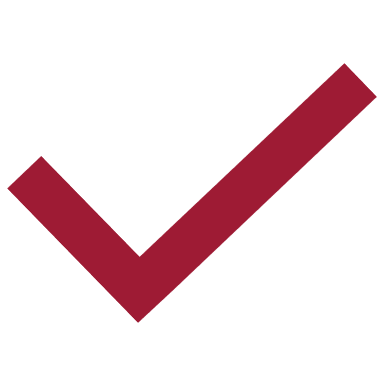 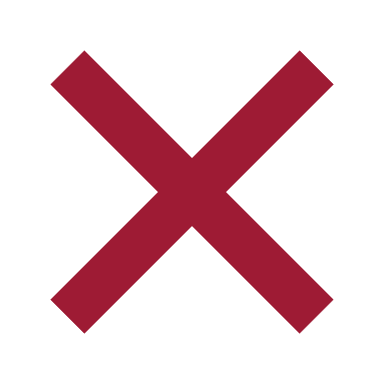 Takes a considered and thoughtful approach to identifying and identifying risk
Reflects who your client is
Understands the risks from services
Considers your firm’s transactions and delivery channels
Considers geographical risk
Honest rating of high risk
Not written down
Not kept up-to-date
Doesn’t consider the national and the SRA’s risk assessments
Does not cover all the services or transactional work you provide
Good and bad practice
Good
Fee earners have access to all CDD documents
Clear matter risk assessment and ongoing monitoring processes 
Robust source of funds checks (origin not just that the money exists) 
   Bad
Tick box approach
CDD evidence not documented or read
Rating all matters as low risk
Help is available
Risk Outlook, national and sectoral risk assessments
Warning notices
Risk assessment guidance and thematic review findings
Legal Sector Affinity Group guidance
Professional Ethics helpline and webchat
sra.org.uk/staysharp